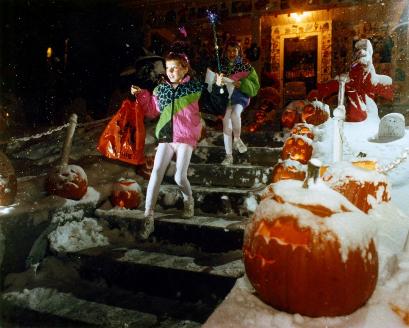 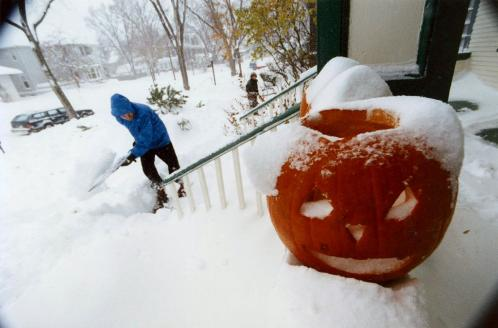 Happy Halloween!
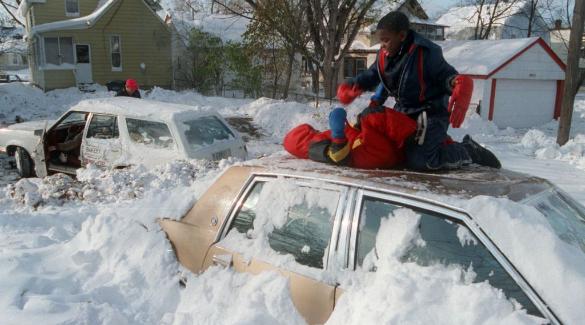 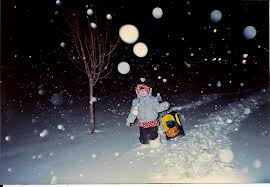 The End of Fossil Fuels
Alternate Energy Summary
Our Current Energy Usage
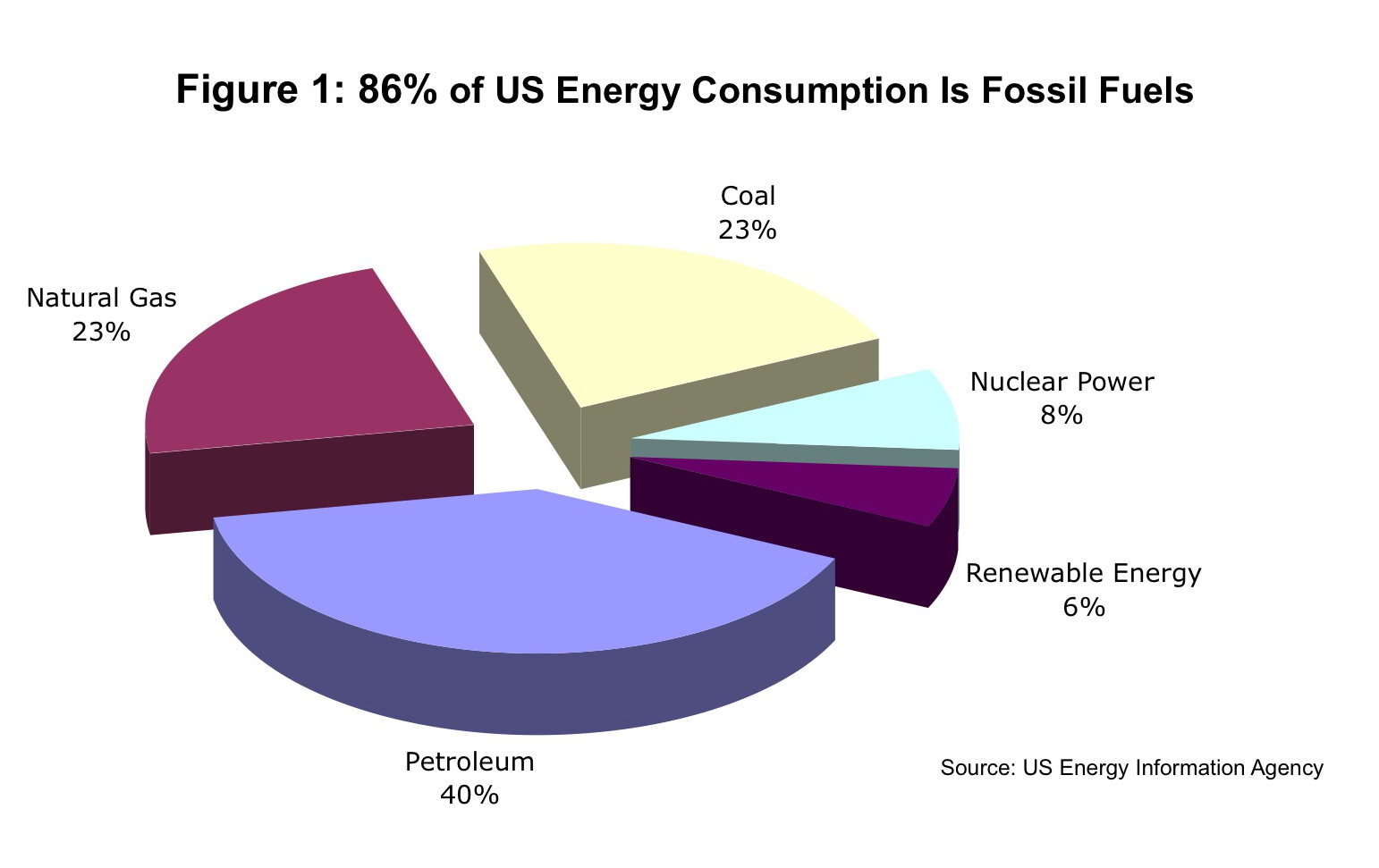 Maintaining the Same Course
In the future, fossil fuels will become more and more scarce, and the cost of them will increase until only the very wealthy can afford them.
Future Trends
We will need to transfer from Petroleum and Coal based products to alternative forms of energy if we want to continue with our current lifestyles.
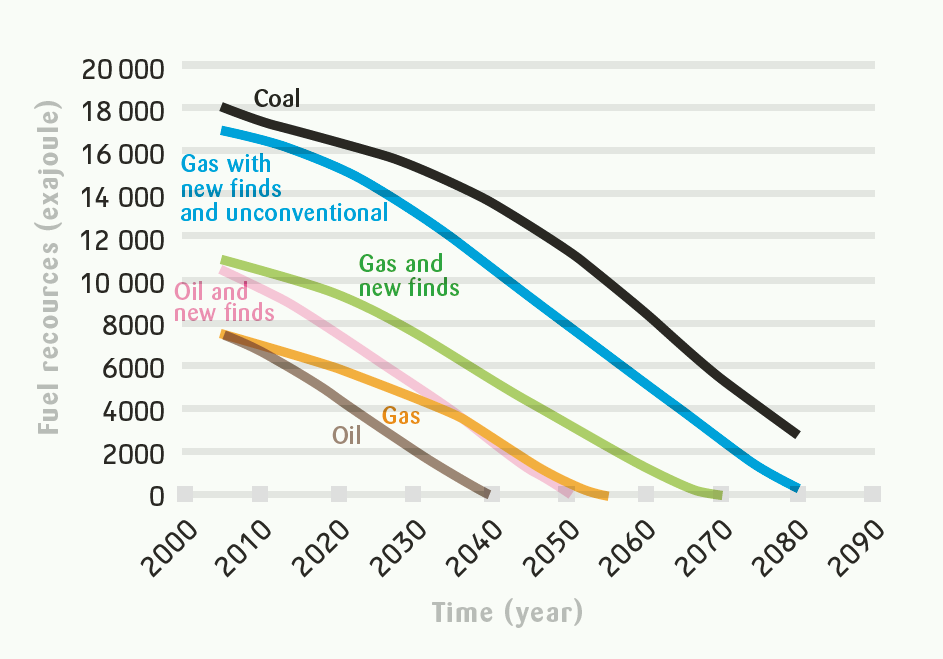 Remaining Fossil Fuels?
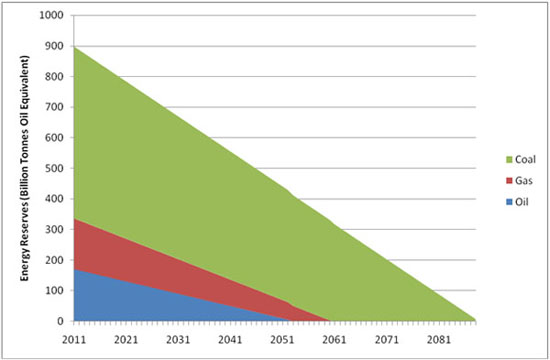 Remaining Fossil Fuels?
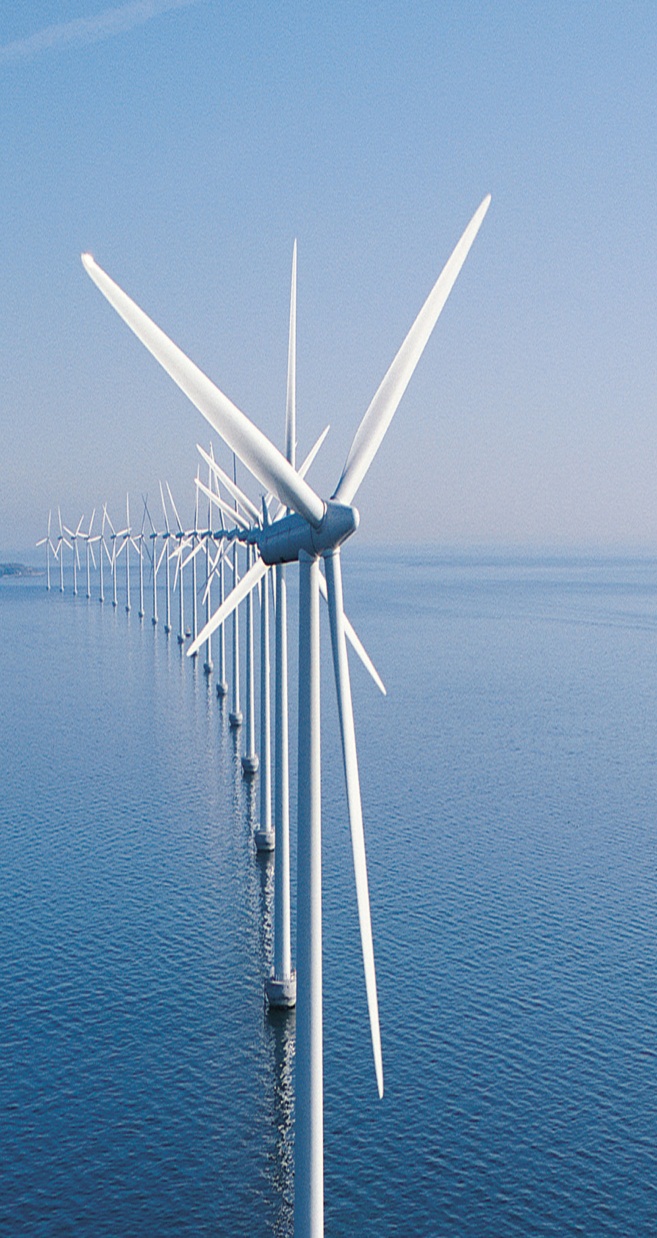 6 types of Alternative Energy
Wind Energy:
	Clean, renewable energy source
	No Pollution
	Only works when wind blows
	Large installations needed
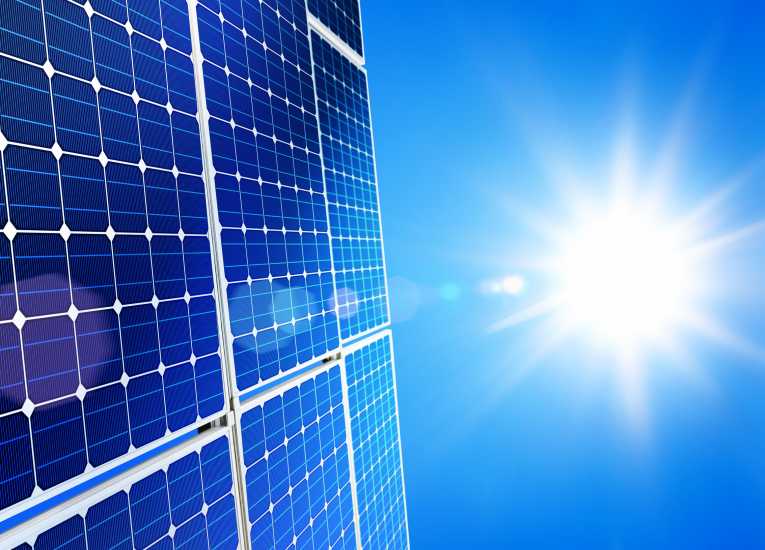 6 types of Alternative Energy
Solar Energy:
	Quiet and renewable
	May be placed on rooftops
	Not  reliable
	Expensive start-up cost
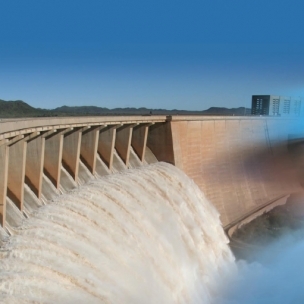 6 types of Alternative Energy
Hydro and Tidal Energy:
	Efficient and reliable
	Low Maintenance costs
	Does not work everywhere
	Alters fish migration routes
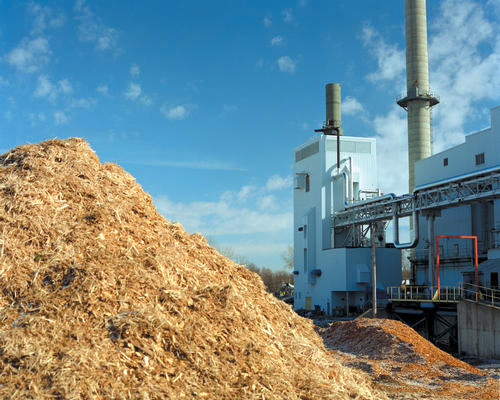 6 types of Alternative Energy
Biomass Energy:
	Renewable  and abundant
	Many sources may be used
	Still has a waste product
	Pollution a worry
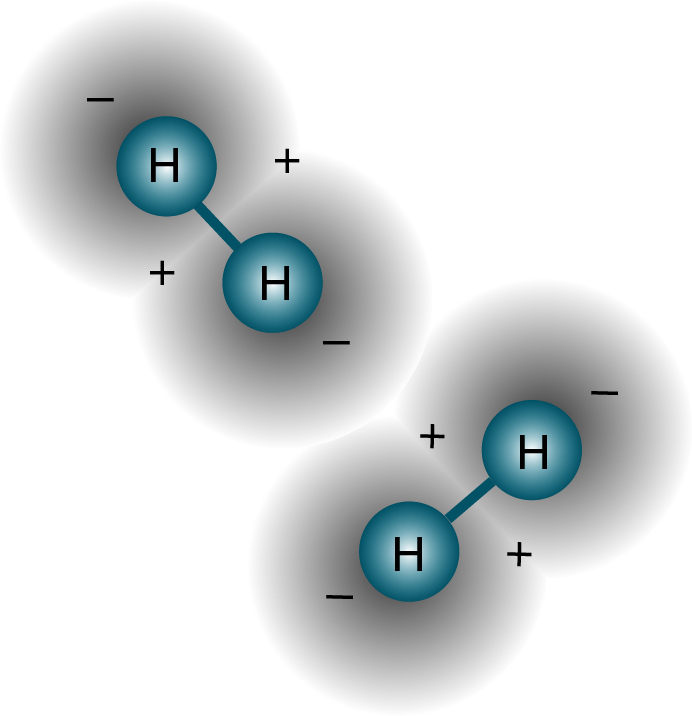 6 types of Alternative Energy
Hydrogen Energy :
	May be taken from many sources
	Water Vapor only by-product
	Expensive to make fuel cells
	Hydrogen is Flammable!
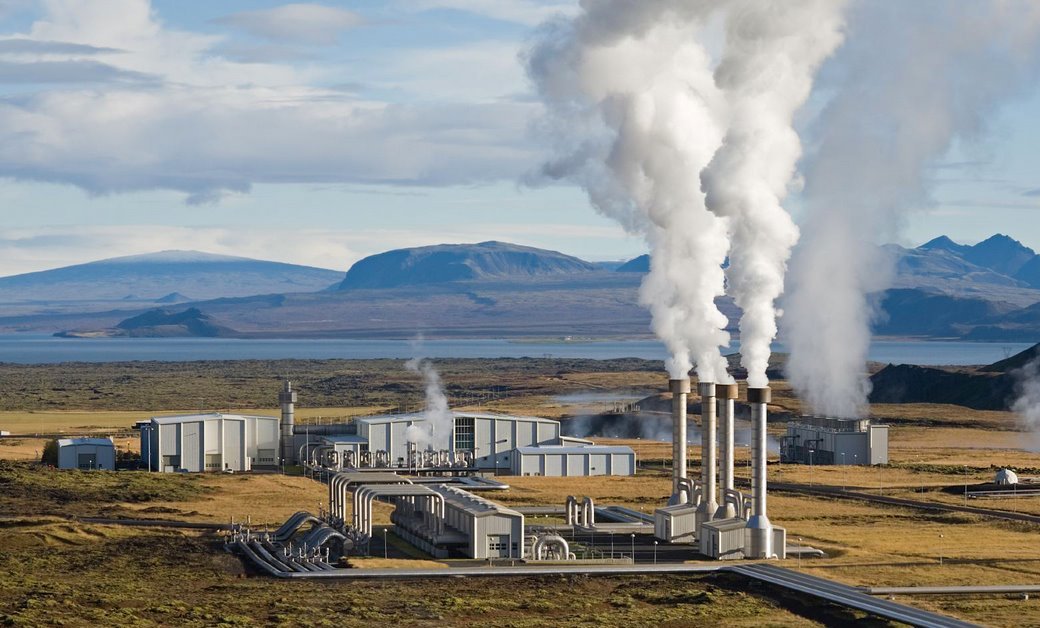 6 types of Alternative Energy
Geothermal Energy:
	Very efficient and reliable
	Used for heating and electricity
	Not available everywhere
	High start-up costs
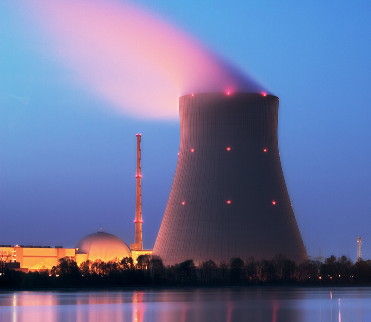 One Last Option
Nuclear Energy:
	Efficient and proven
	Available everywhere
	Waste product dilemma
	Safety issues
What would you do?
You may do this alone or with one other person.
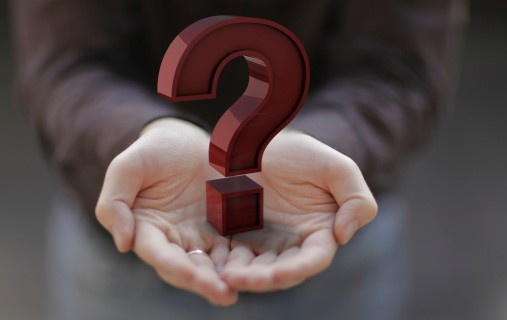 Alternative Energy Quiz20 points
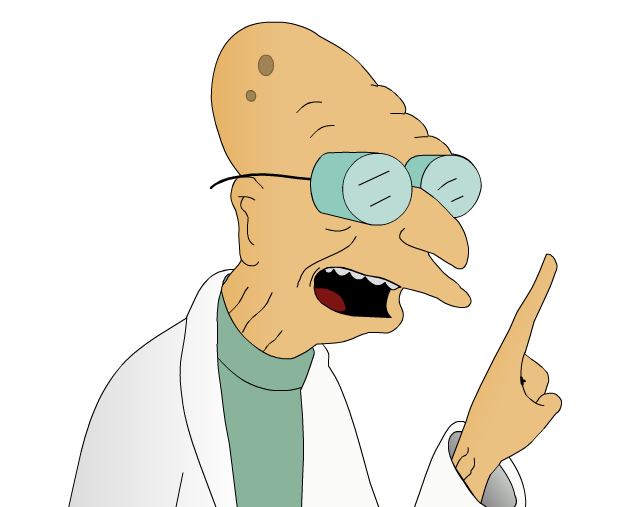 The year is 2063 and you have been elected Leader of the Free world. Your #1 priority is to stabilize the energy market. 

You know you cannot rely on fossil fuels, so you have to take a new direction.
Future Energy
Write 1 page explaining what you would do to address 2 energy needs.
How would you produce electricity for homes and businesses?
How would you produce fuel for transportation?
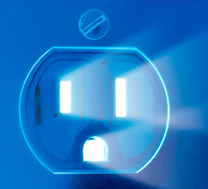 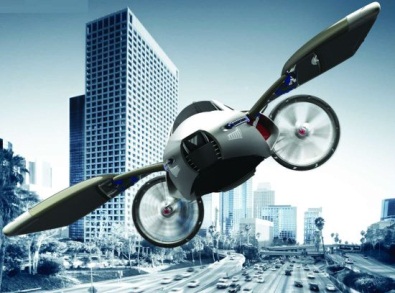 Future Energy
Your paper has to be neatly written (or typed) 
Use complete sentences. 
You need to give explanations for your choices. (I want to know how you thought about this)
Due at the end of the hour
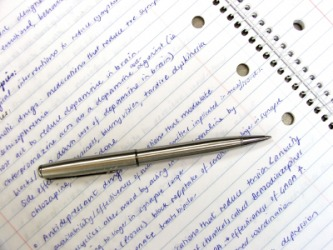 Future Energy
Write 1 page explaining what you would do to address 2 energy needs.
How would you produce electricity for homes and businesses?
How would you produce fuel for transportation?